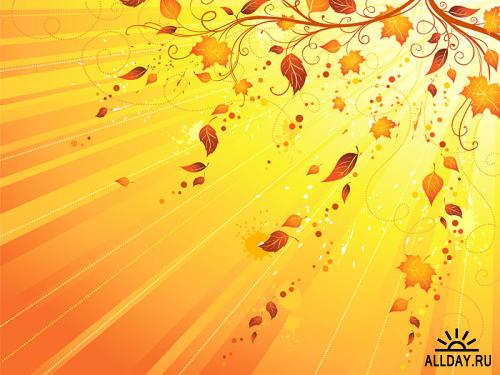 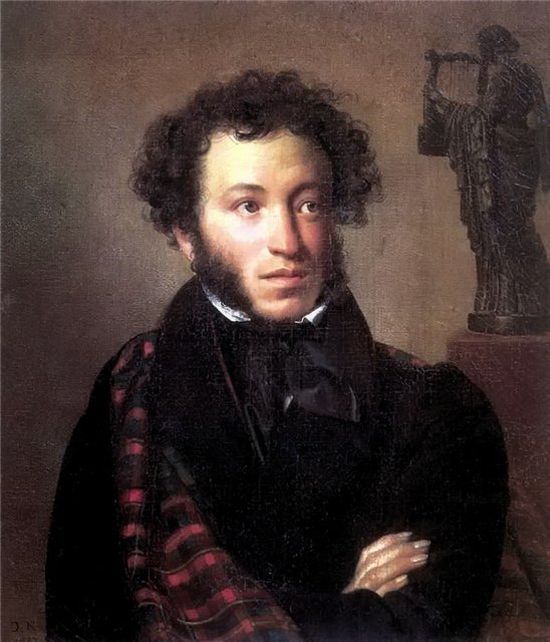 Пушкин Александр Сергеевич
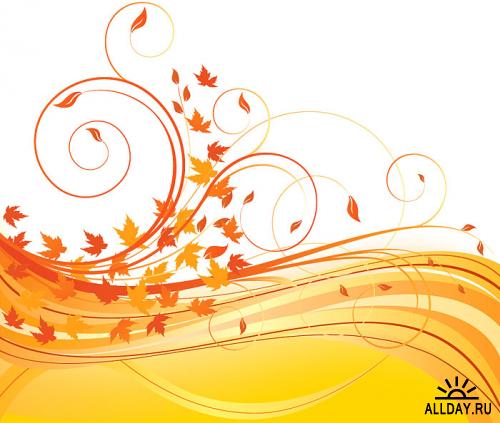 Викторина по сказкам А.С.Пушкина
ГБОУ СОШ № 879  ГПД № 2
1- е классы
Воспитатель: Милютина А.В.
Москва 2013 г.
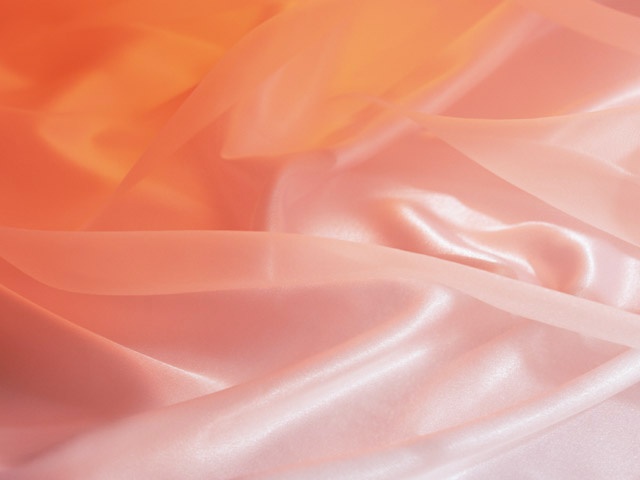 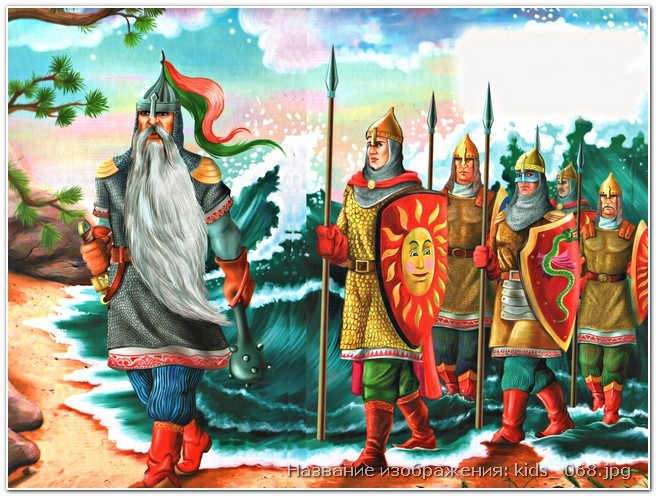 «Сказка о царе Салтане о сыне его главном и могучем богатыре князе Гвидоне Салтановиче
и о прекрасной царевне лебеди».
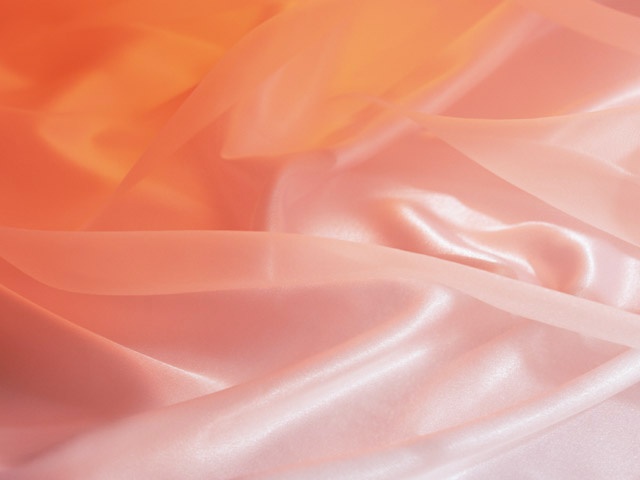 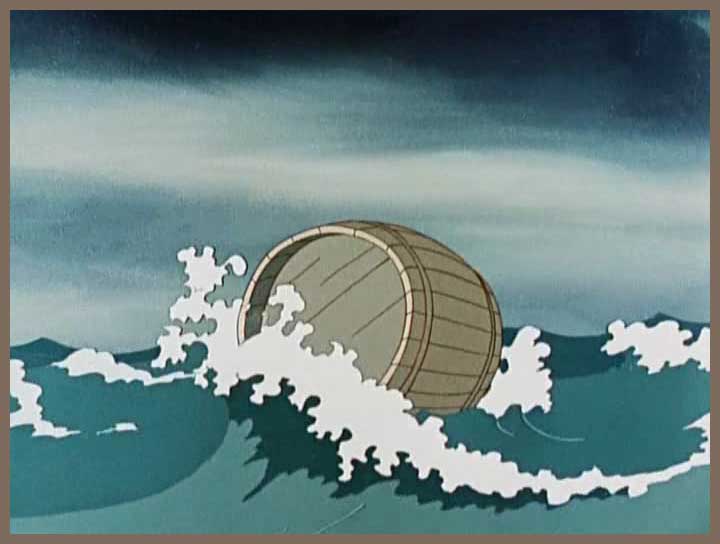 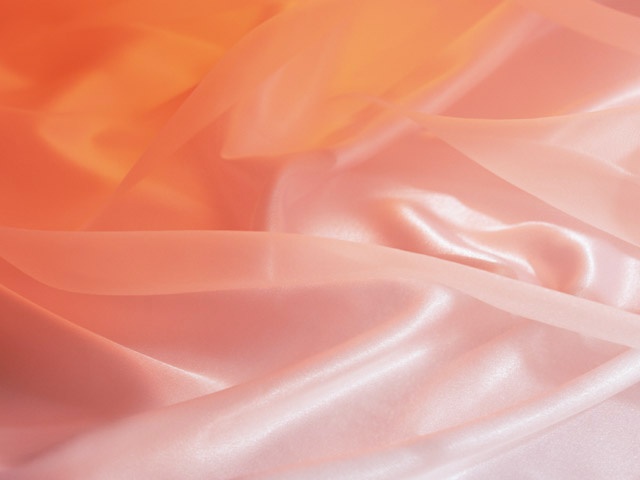 На остров.
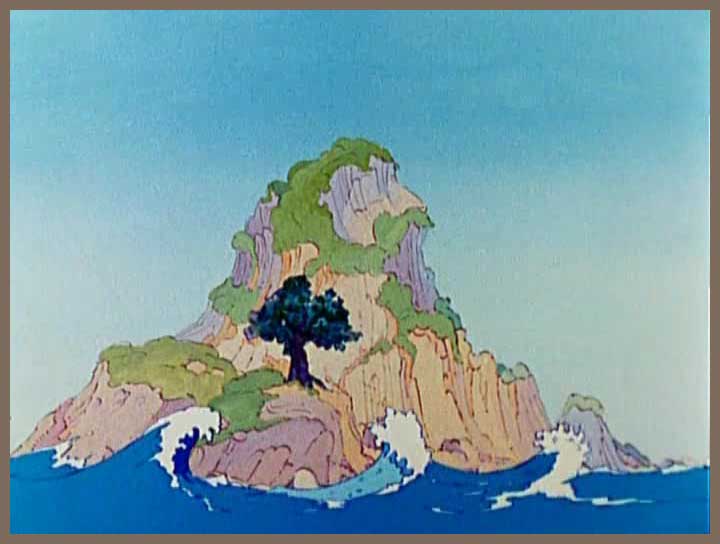 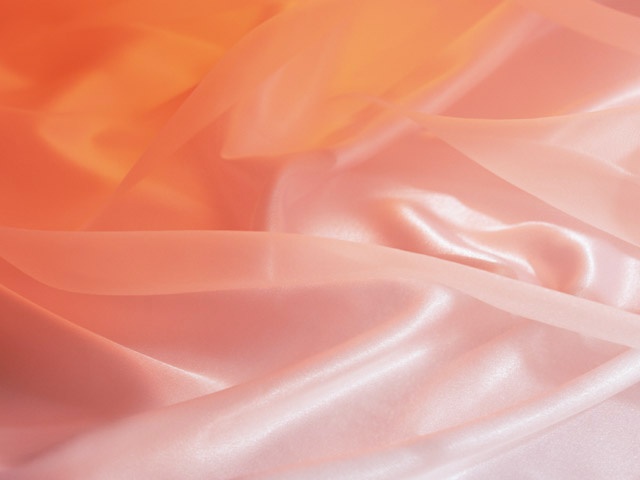 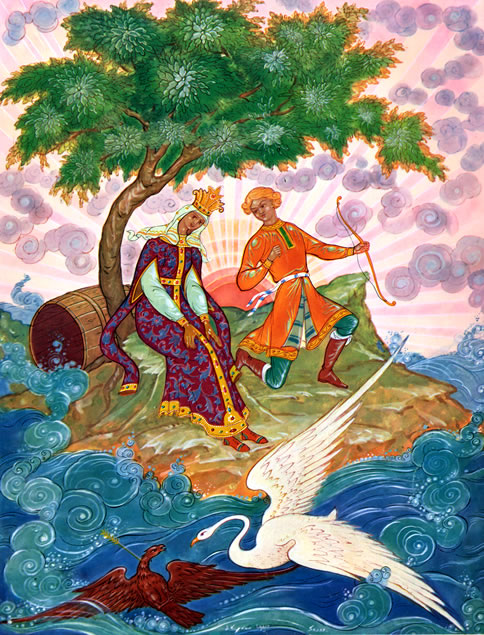 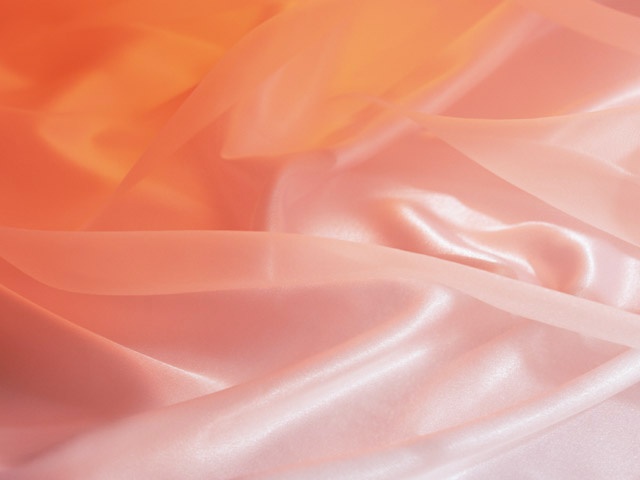 Царевна – лебедь.
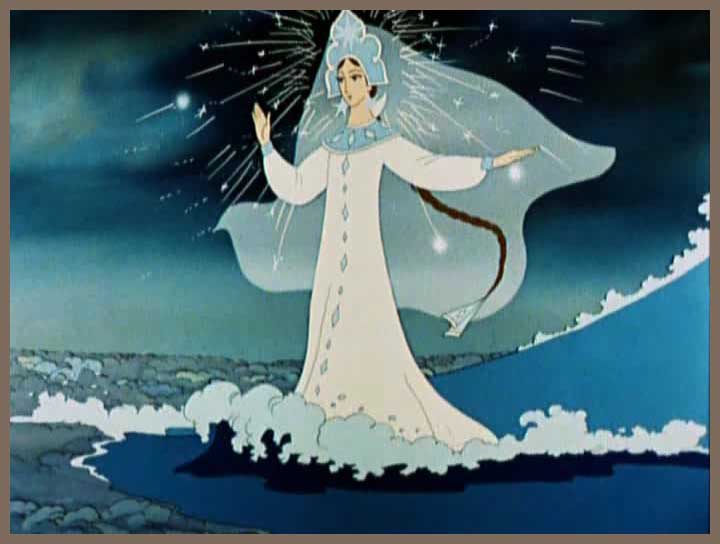 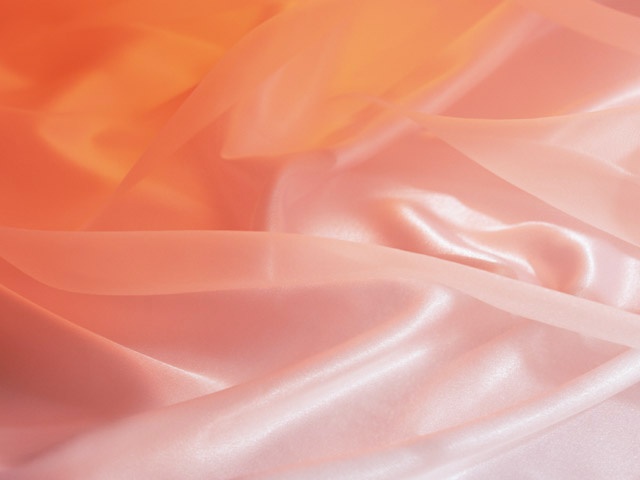 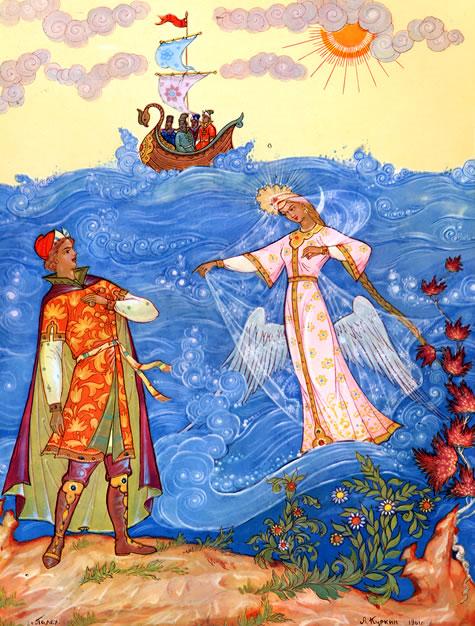 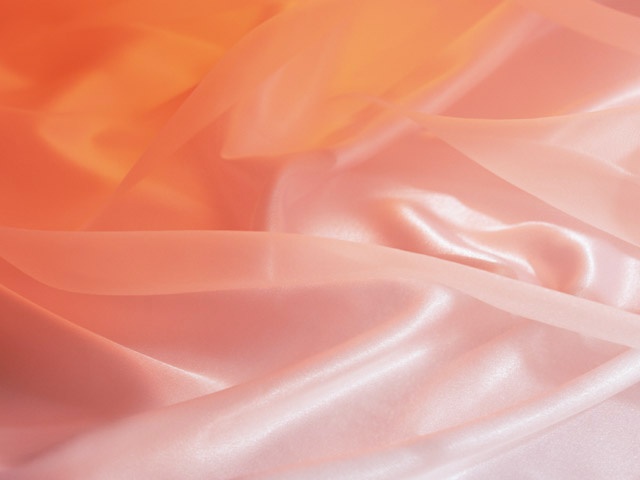 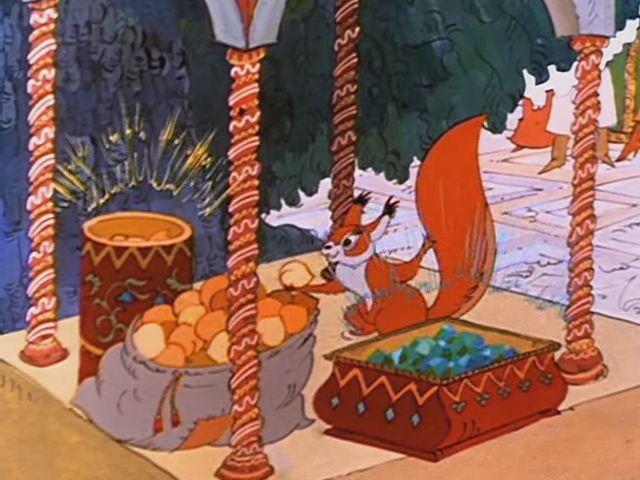 Чудо – белка.
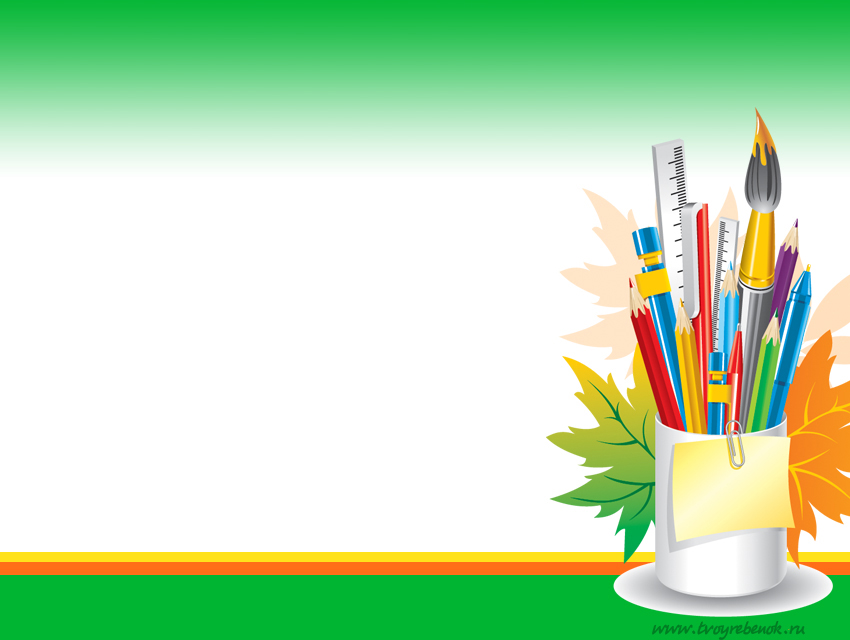 Выполняем задание с иллюстрациями.
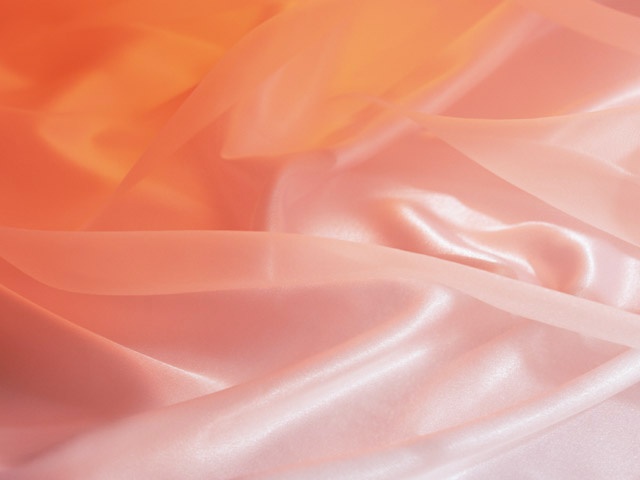 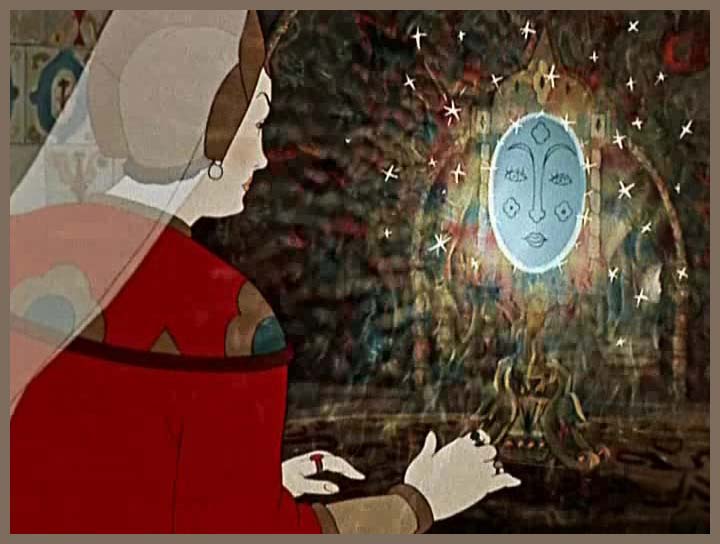 «Сказка о мёртвой царевне и о семи     богатырях».
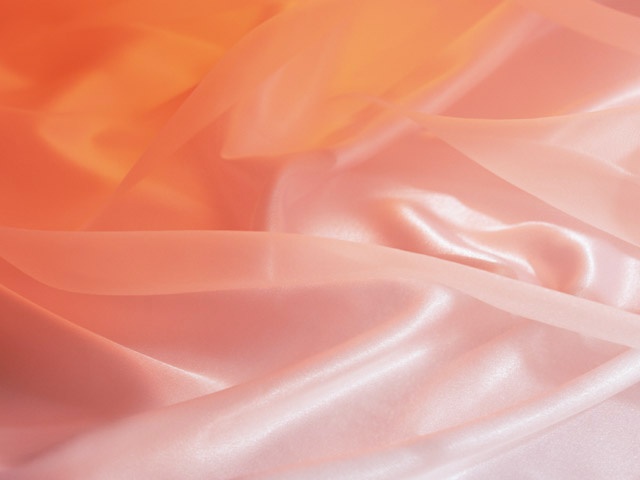 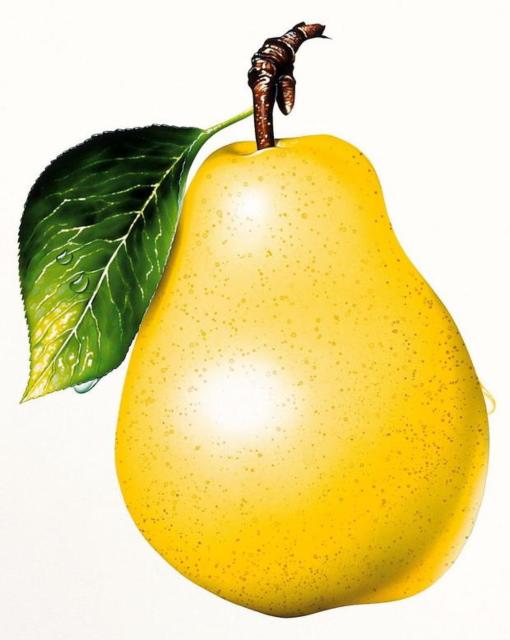 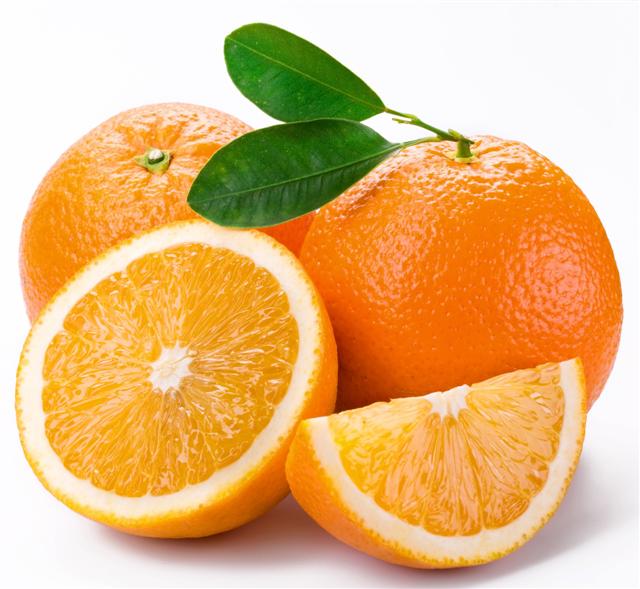 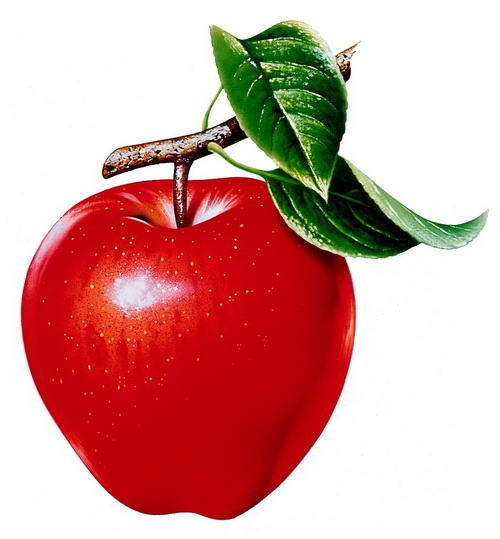 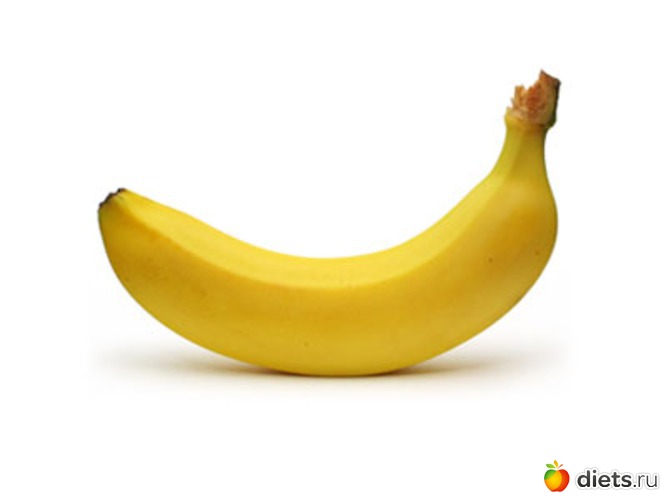 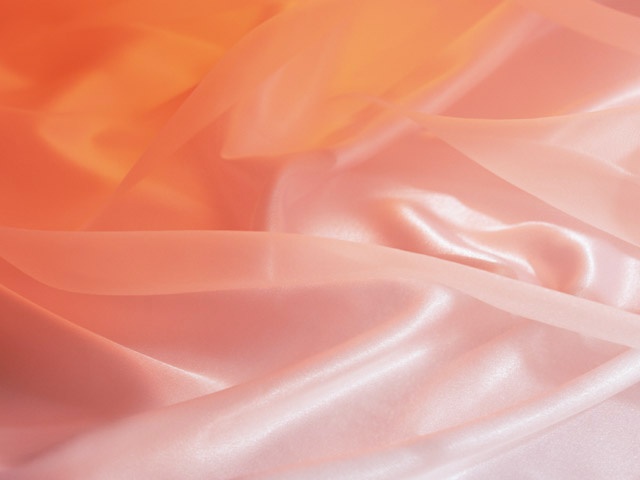 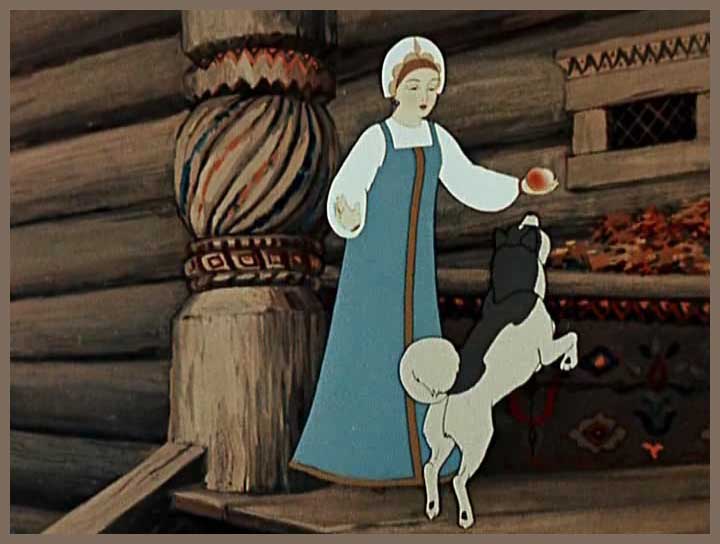 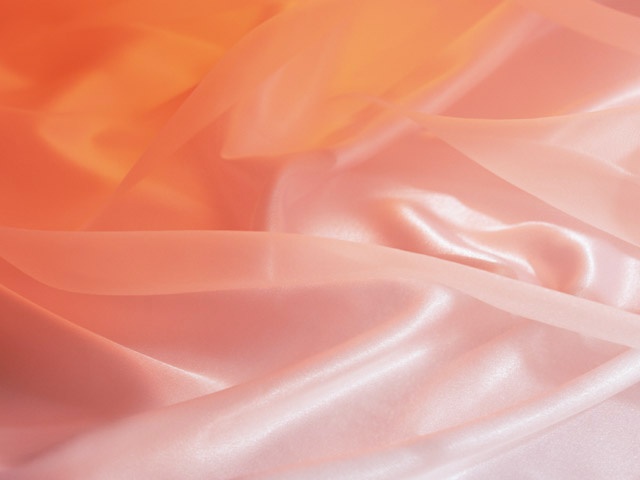 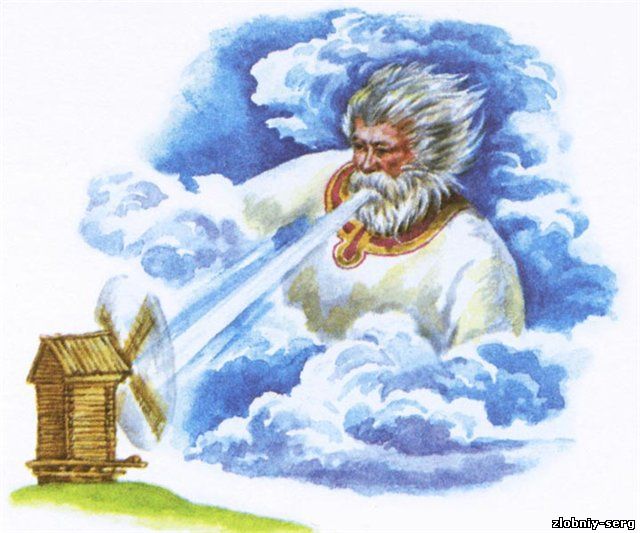 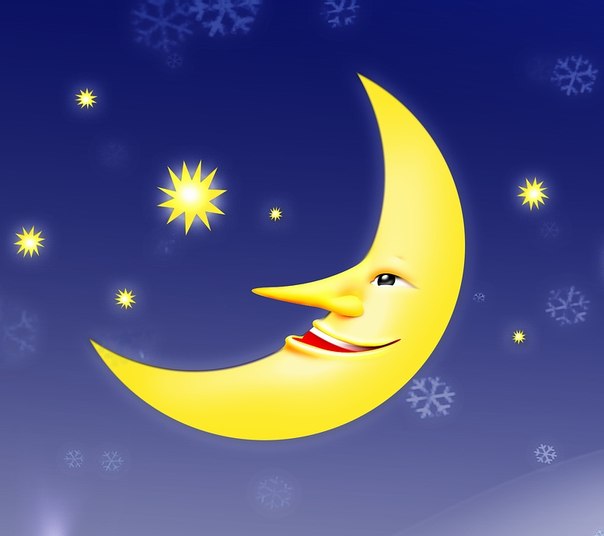 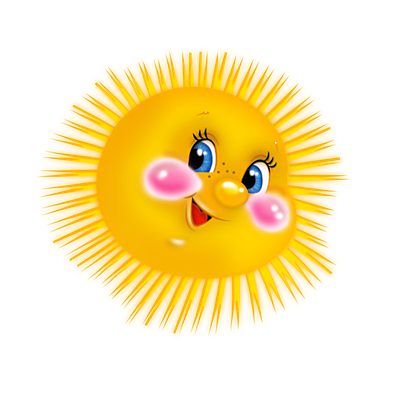 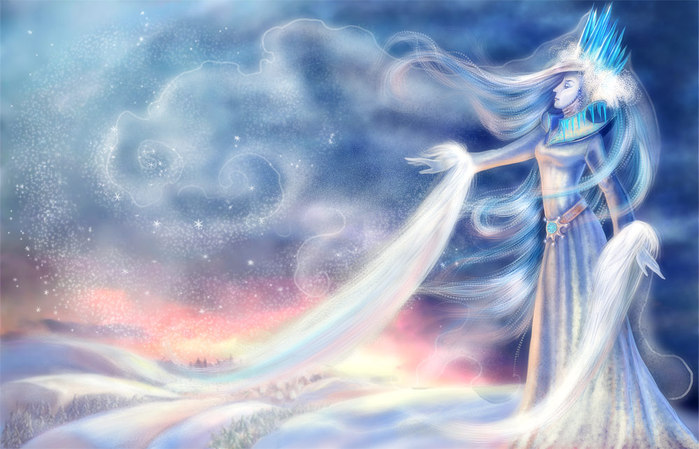 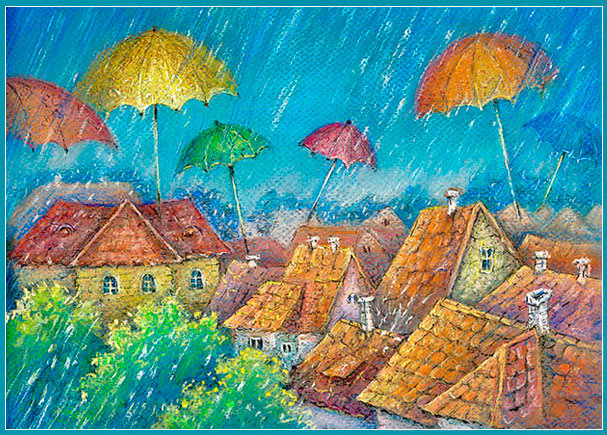 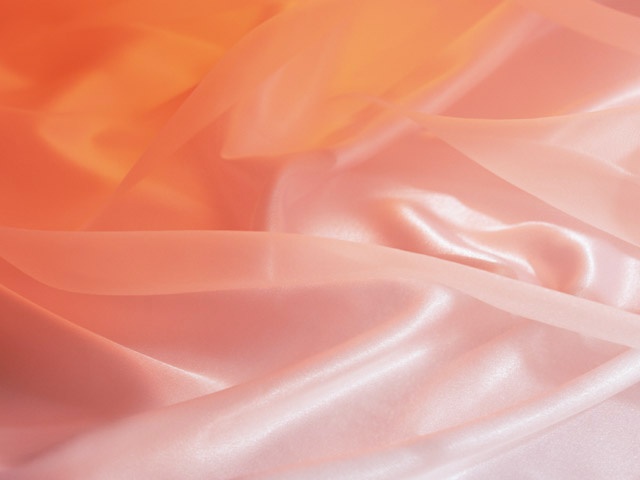 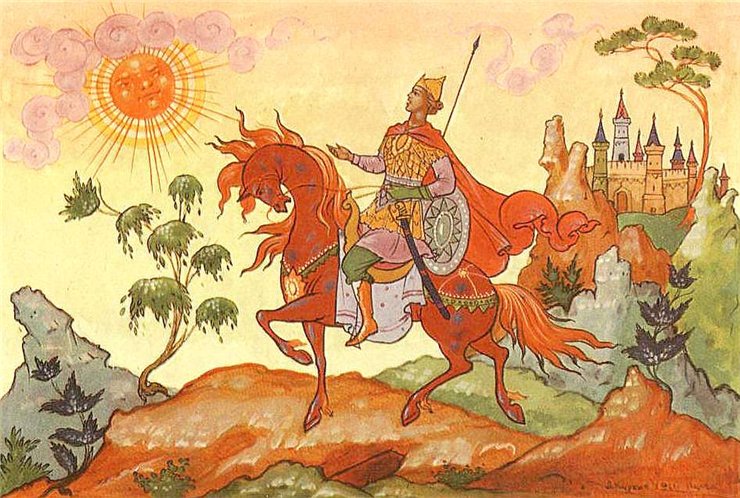 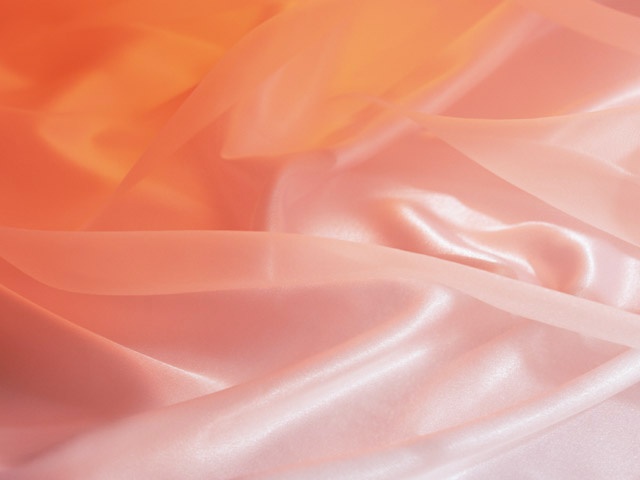 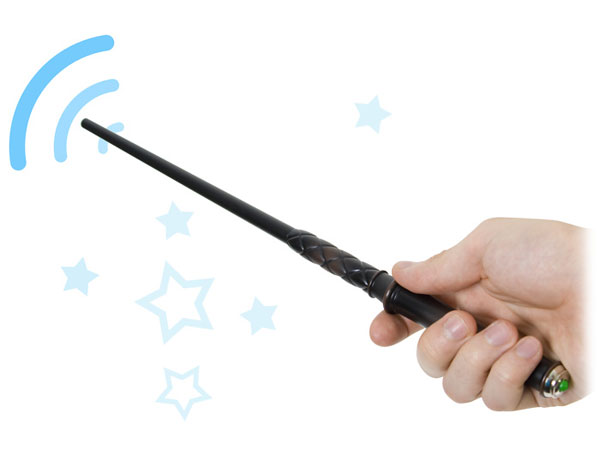 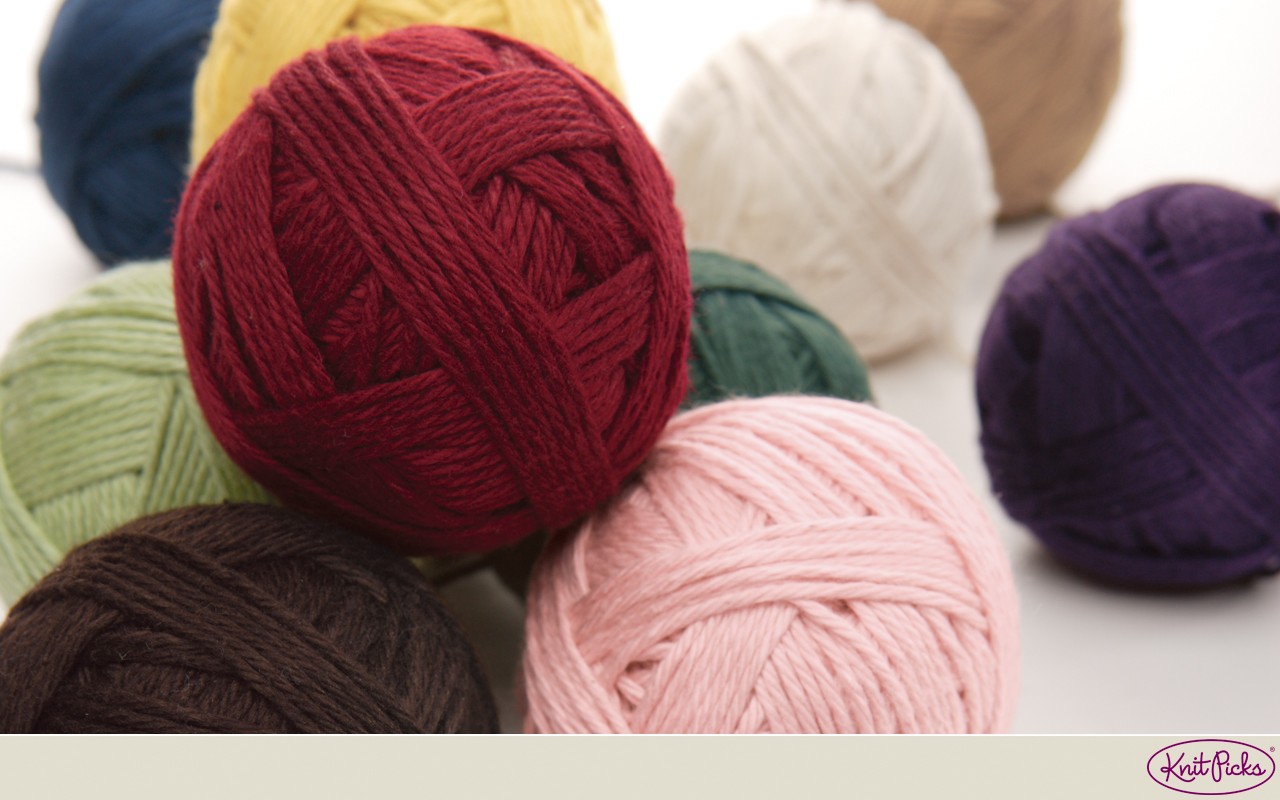 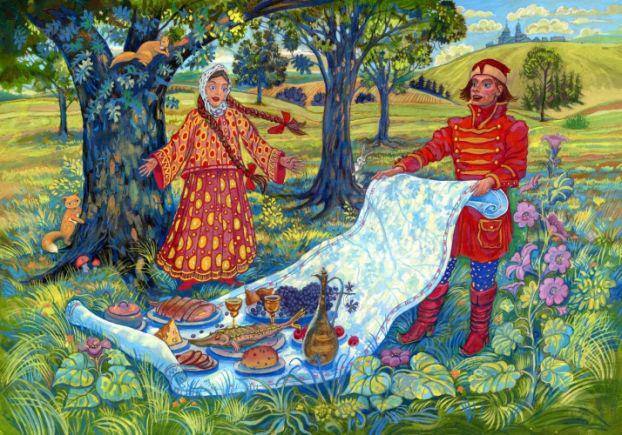 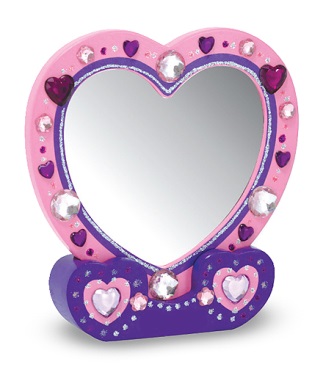 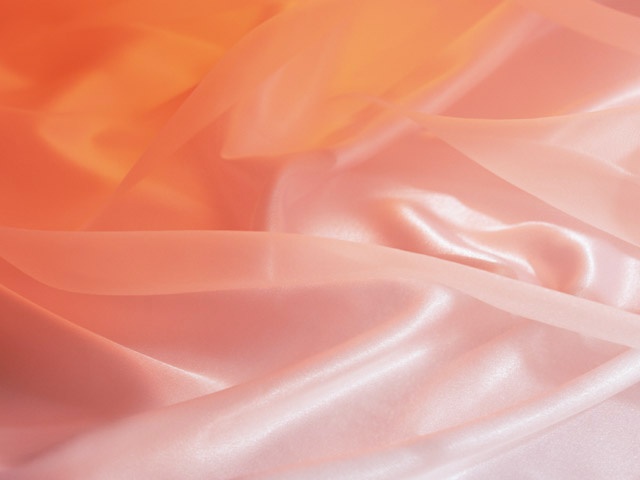 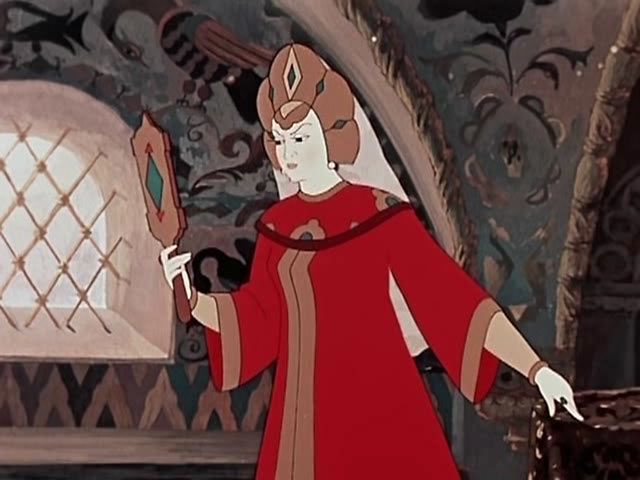 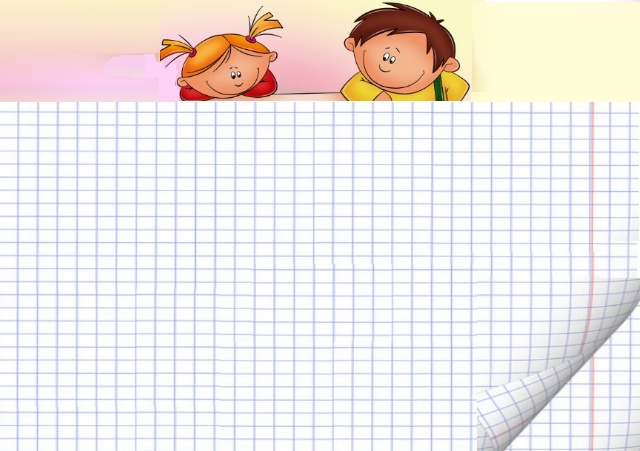 «Спасибо всем за внимание! Спасибо всем за работу!